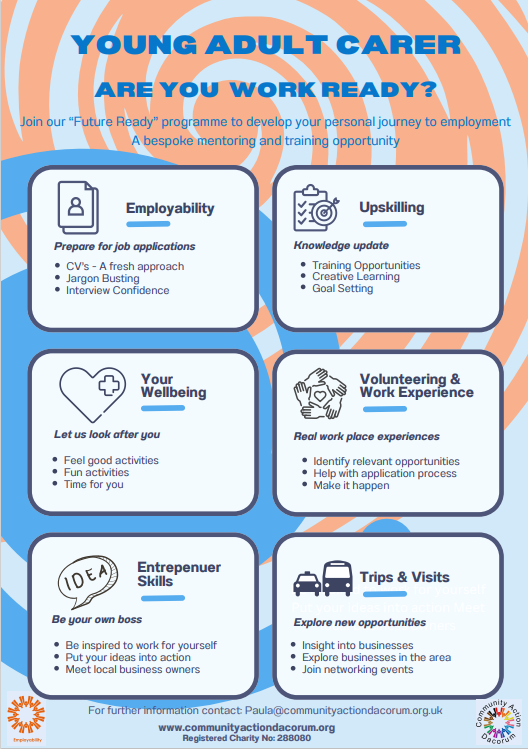 Future Ready; An Employability Project for Young Adult Carers
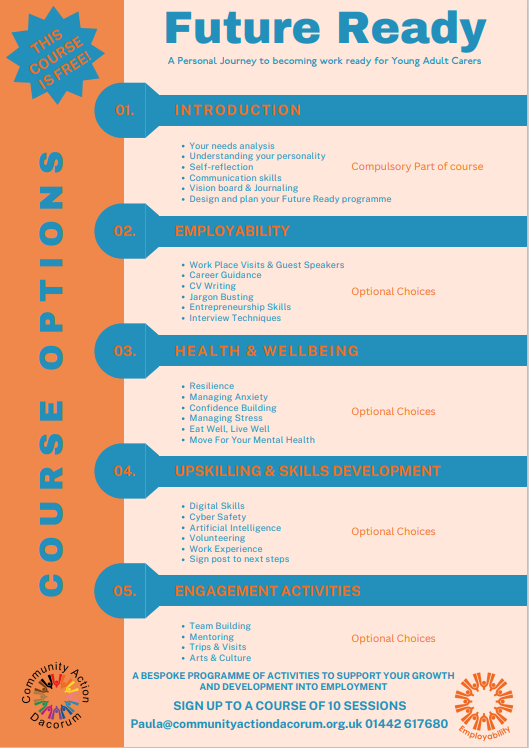 What is it?
A bespoke needs led programme to help Young Adult Carers to become work ready.

A programme of one to one or small group sessions. Online or face to face to suit the individual.

Who is it for?
For 18–24-year-olds with caring responsibilities living in the Dacorum Area.
For 18 – 24year-olds who are not yet in employment or further Education.

Expected Outcomes
To become more confident, resilient and improved wellbeing.
To become work ready – with updated CV, knowledge and experience.
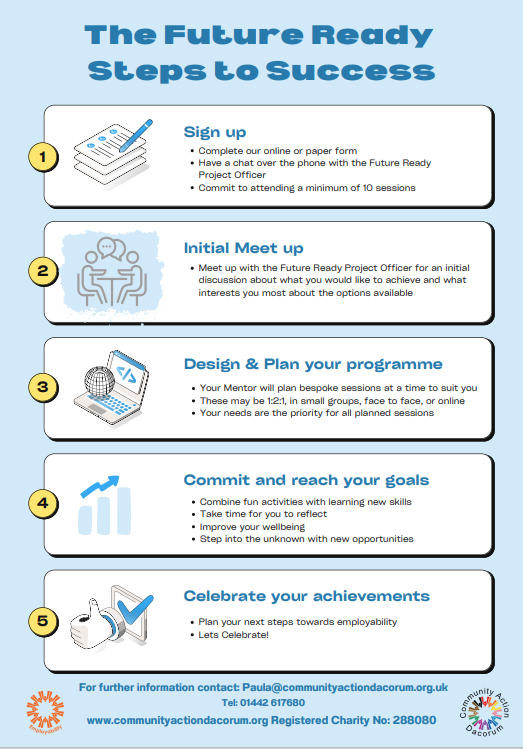 What are the expectations?
Young Adult Carer will attend a minimum of 10sessions

Young Adult Carer will work with the mentor to design a bespoke programme of learning activities to suit their needs

The programme is free to attend
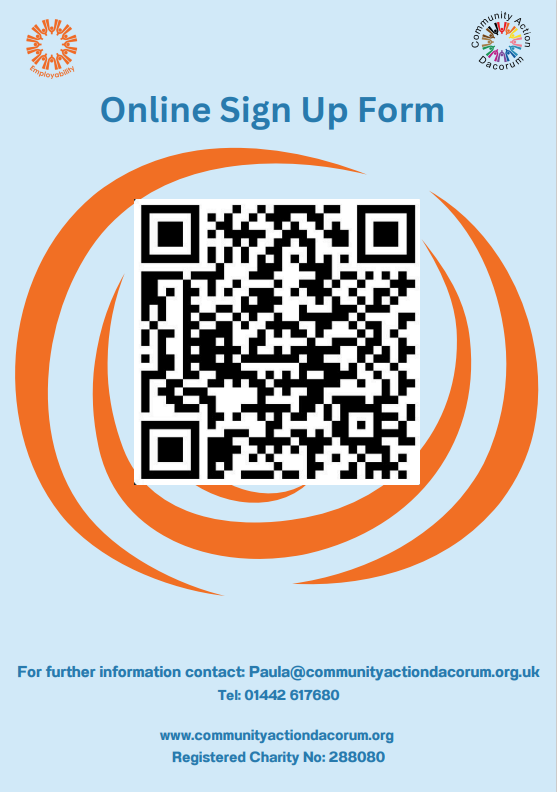 For more information please email: paula@communityactiondacorum.org.uk
Or sign up via the qr code